ＧＷ課題（中学生）
連休中（4/23～5/8）の課題になります。
　　　①春期テキスト+理社の一問一答を１週解いてくる。（ノートに解いて提出）
　　　②春の模試の見直しノートを作る。（教科ごと）
　　　③公立高校漢字（プリントを提出）
　　　④ワークの既習範囲をすべて終わらせてくる。
　　　⑤不規則動詞の暗記（５月の７耐でテストします。不合格者は再試アリ）

※1終わらなかった場合、後日塾で終わるまでやってもらいます。
※2⑤は中３のみです。
※定期テストの目標点に応じて合格点が変わります。詳細は別紙にて
※3　春期講習不参加の場合は①はありません。
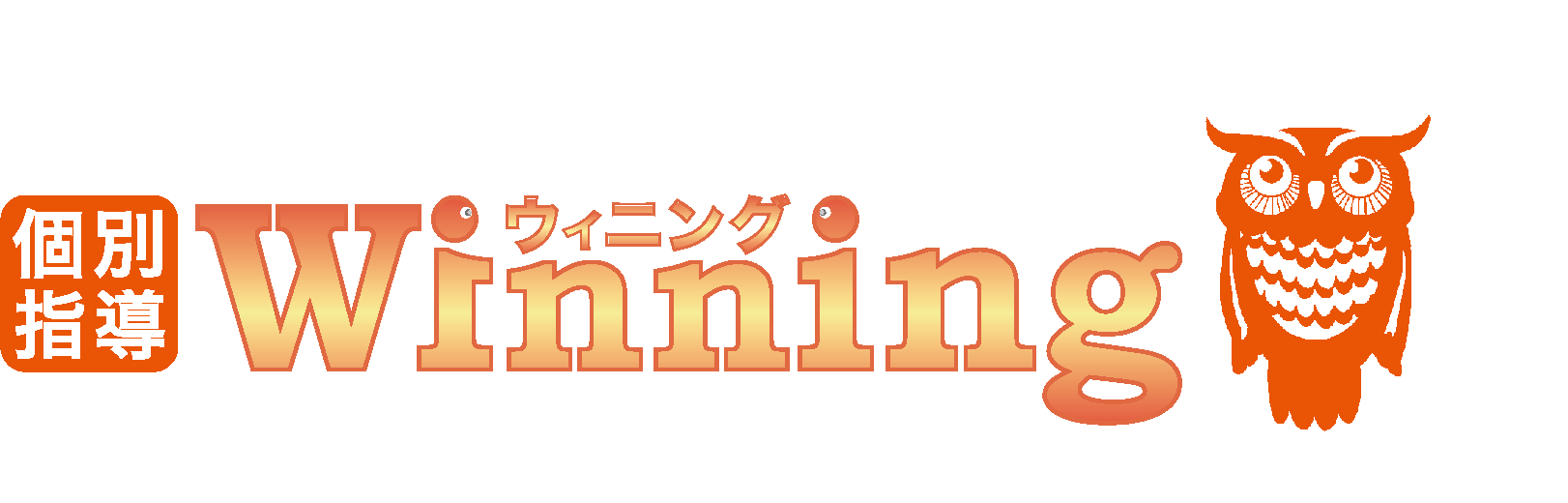 GW課題　不規則動詞の暗記について
〇目的　３年の文法で扱う特に過去分詞、現在分詞をこの春で固めることで
定期テスト前の学習を有利に進めること。

〇確認　5/14（日）７耐（中３は部活等がない限り全員参加）にてテスト
　　配布プリントの141問中50問（１問1点で100点満点）をテストします。
　　出題例　持つの過去形　（解答）原形：have 解答：had (それぞれ１点)

合格基準は以下の通りです。
　　左側が定期テストの目標点→の右側が合格基準となっています。
　　　　　80点～100点→98/100　60点～80点→90/100　～60点→80/100
　　　　　合格できるまで何度でも再試を行います。
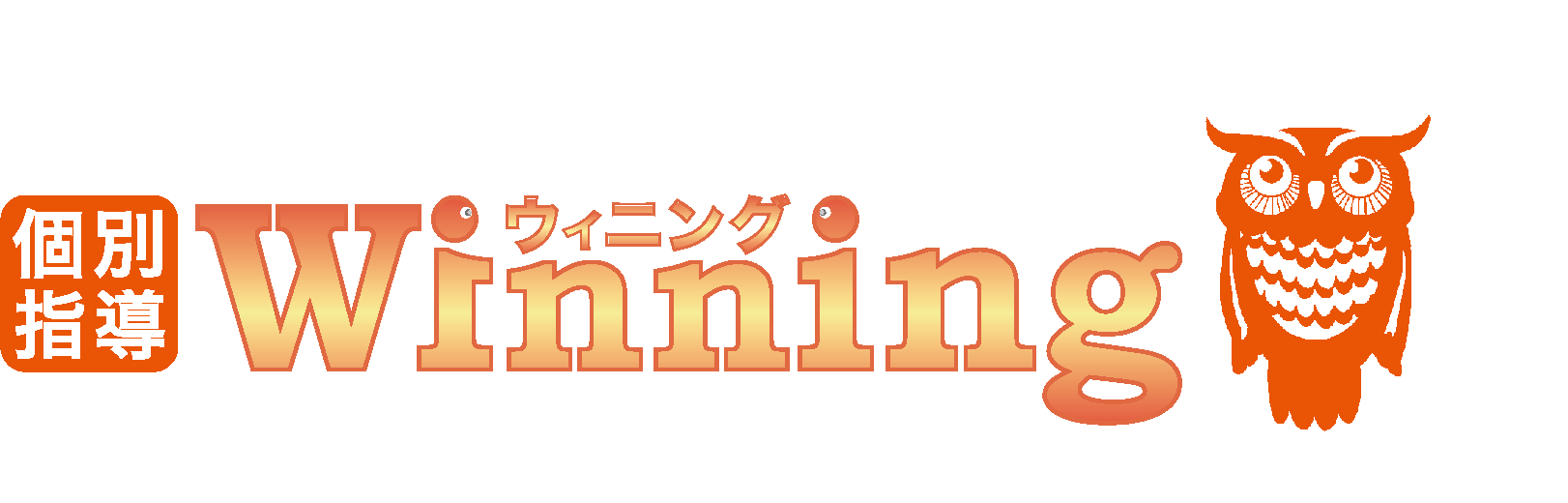